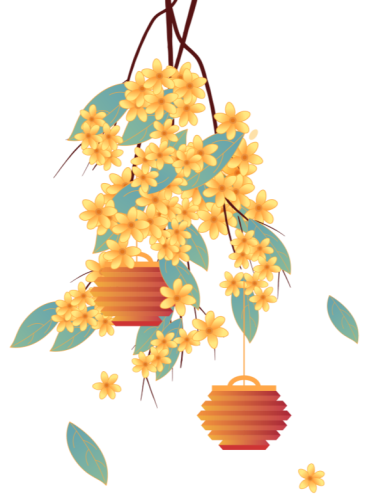 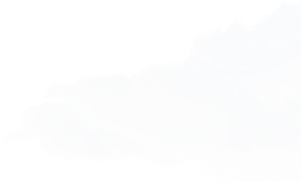 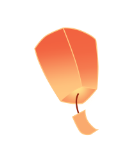 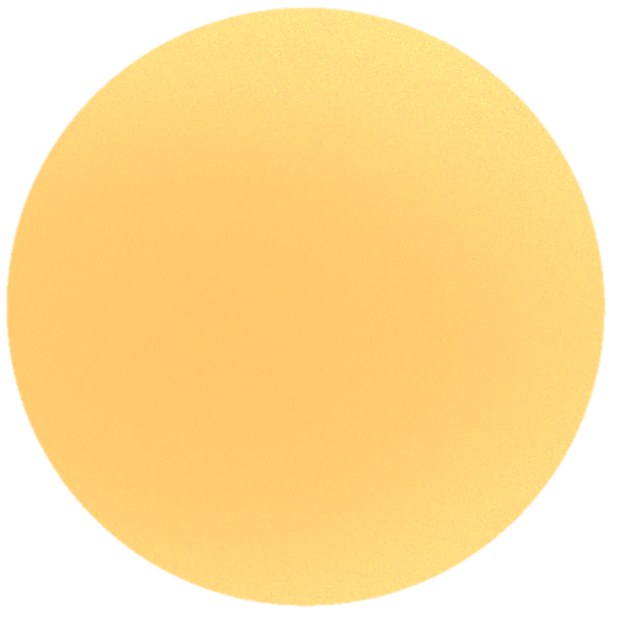 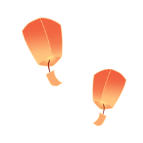 TRUNG 
THU
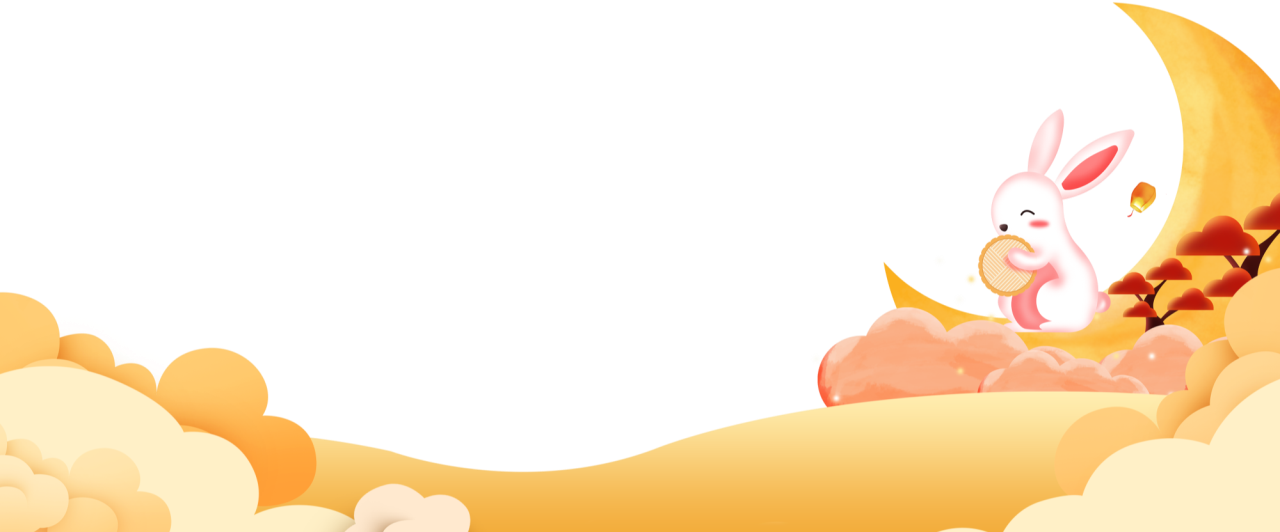 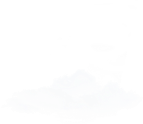 Tiết học về tết trung thu
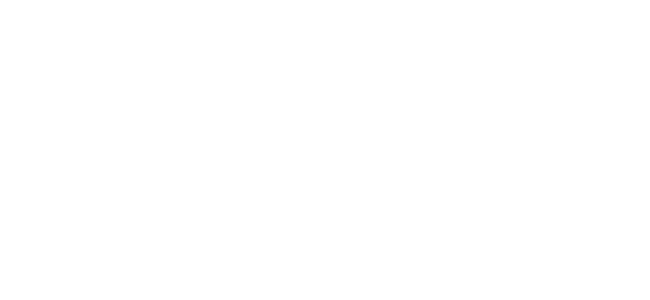 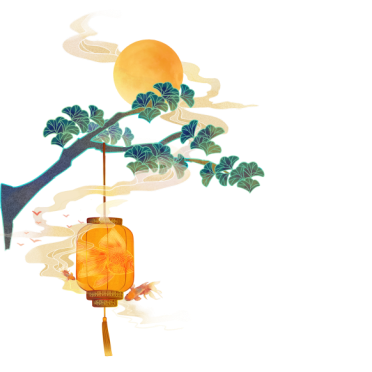 行业PPT模板http://www.1ppt.com/hangye/
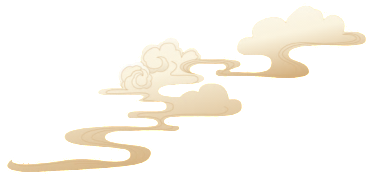 1
1
2
3
4
Nội dung
2
Nội dung
Nội dung
Nội dung
Nội dung
Text
Text
Text
Text
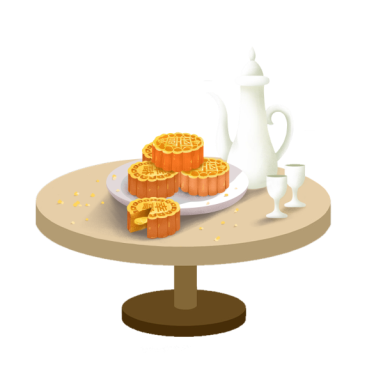 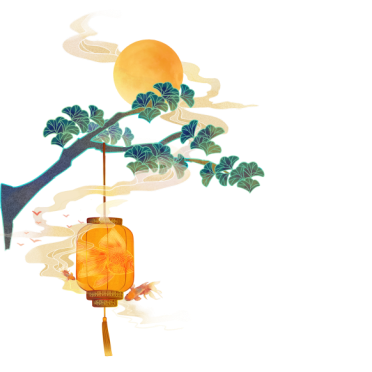 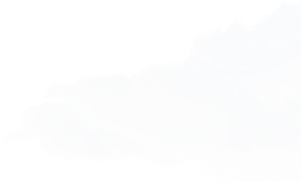 1
Nội dung
Nội dung
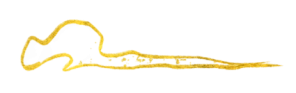 Click here to add explanatory text Click here to add explanatory text Click here to add explanatory text Click here to add explanatory text
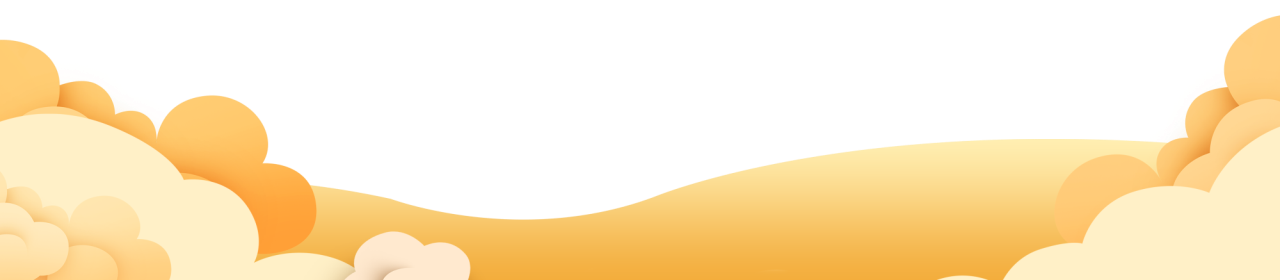 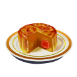 Tiêu đề
Nội dung
Nội dung
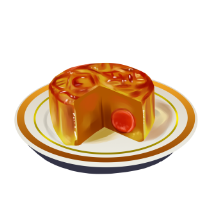 Tiêu đề
Tiêu đề
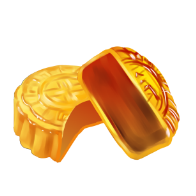 Nội dung
Nội dung
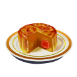 Tiêu đề
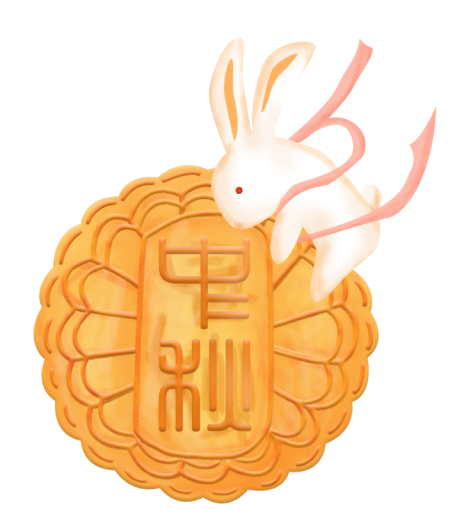 Tiêu đề
Tiêu đề
Nội dung trình chiếu
Nội dung trình chiếu
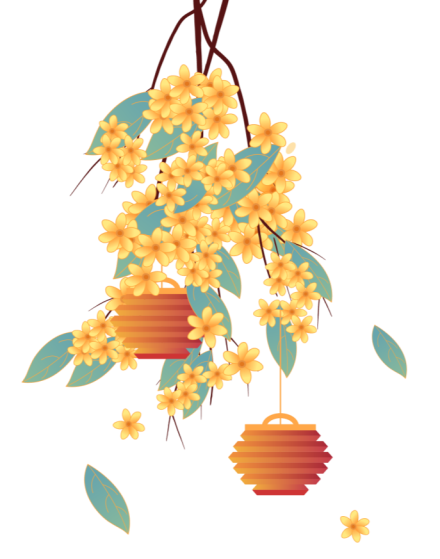 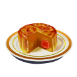 Tiêu đề
Tiêu đề
Nội dung trình chiếu
Tiêu đề
Nội dung trình chiếu
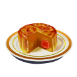 Tiêu đề
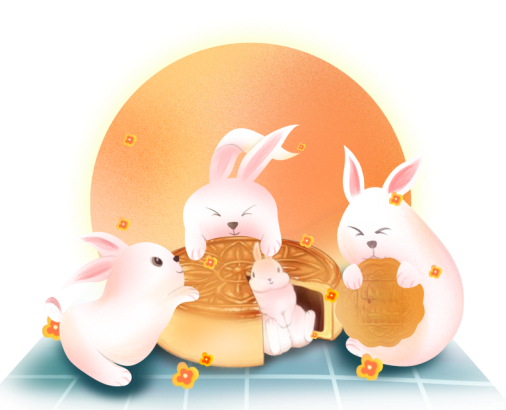 Nội dung trình chiếu
01
Nội dung trình chiếu
02
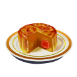 点击输入标题
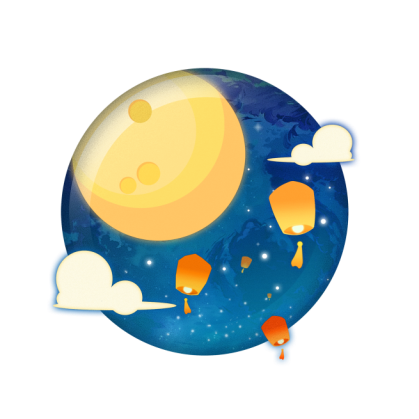 标题添加
标题添加
请将您的内容打在这里，或者复制您的文本后，在此框中选择粘贴，并选择只保留文字，且尽可能精简.
请将您的内容打在这里，或者复制您的文本后，在此框中选择粘贴，并选择只保留文字，且尽可能精简.
标题添加
标题添加
请将您的内容打在这里，或者复制您的文本后，在此框中选择粘贴，并选择只保留文字，且尽可能精简.
请将您的内容打在这里，或者复制您的文本后，在此框中选择粘贴，并选择只保留文字，且尽可能精简.
标题添加
请将您的内容打在这里，或者复制您的文本后，在此框中选择粘贴，并选择只保留文字，且尽可能精简.
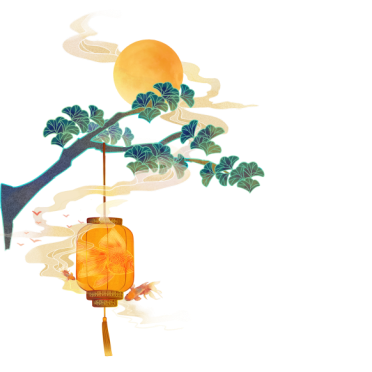 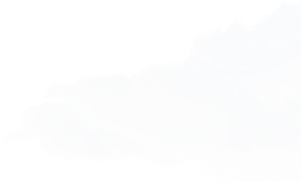 2
Tiêu đề
Nội dung
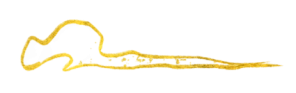 Click here to add explanatory text Click here to add explanatory text Click here to add explanatory text Click here to add explanatory text
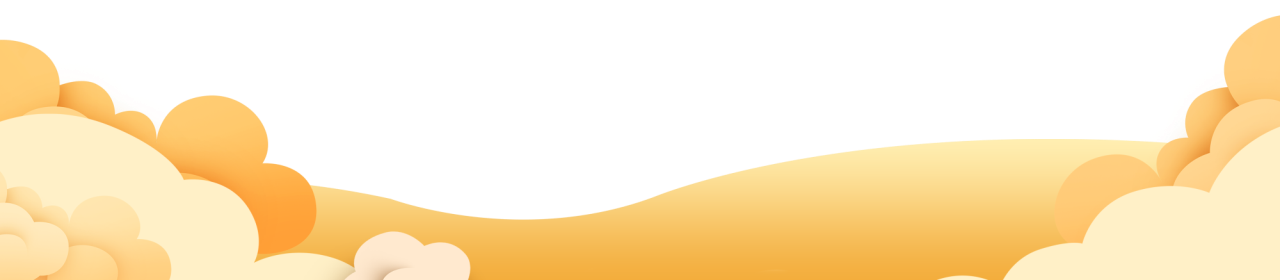 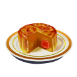 Tiêu đề
Tiêu đề
Click here to add explanatory text Click here to add explanatory text Click here to add explanatory text Click here to add explanatory text
Tiêu đề
Click here to add explanatory text Click here to add explanatory text Click here to add explanatory text Click here to add explanatory text
Tiêu đề
Click here to add explanatory text Click here to add explanatory text Click here to add explanatory text Click here to add explanatory text
Tiêu đề
Click here to add explanatory text Click here to add explanatory text Click here to add explanatory text Click here to add explanatory text
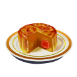 Tiêu đề
1
2
3
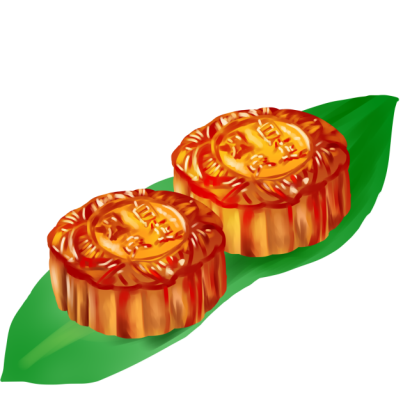 Click here to add explanatory text Click here to add explanatory text Click here to add explanatory text Click here to add explanatory text
Click here to add explanatory text Click here to add explanatory text Click here to add explanatory text Click here to add explanatory text
Click here to add explanatory text Click here to add explanatory text Click here to add explanatory text Click here to add explanatory text
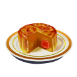 Tiêu đề
Click here to add explanatory text Click here to add explanatory text Click here to add explanatory text Click here to add explanatory text
Tiêu đề
Tiêu đề
Tiêu đề
Click here to add explanatory text Click here to add explanatory text Click here to add explanatory text Click here to add explanatory text
Click here to add explanatory text Click here to add explanatory text Click here to add explanatory text Click here to add explanatory text
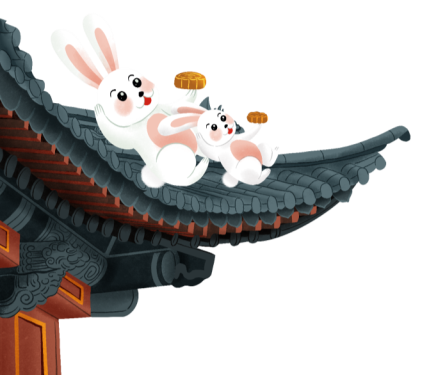 1
2
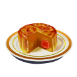 点击输入标题
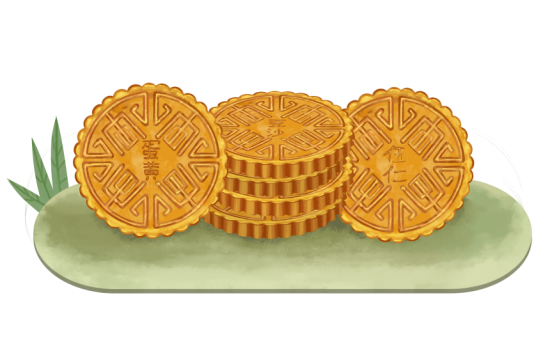 点击此处输入标题
此处添加详细文本描述，建议与标题相关并符合整体语言风格，语言描述尽量简洁生动。
点击此处输入标题
此处添加详细文本描述，建议与标题相关并符合整体语言风格，语言描述尽量简洁生动。
此处添加详细文本描述，建议与标题相关并符合整体语言风格，语言描述尽量简洁生动。此处添加详细文本描述，建议与标题相关并符合整体语言风格，语言描述尽量简洁生动。
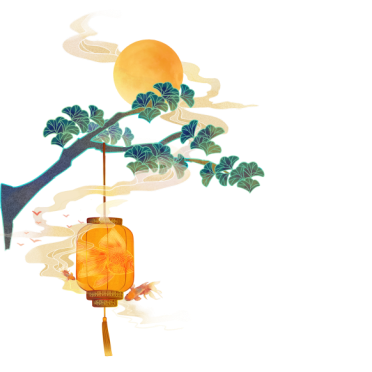 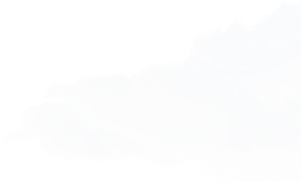 2
Tiêu đề
Nội dung
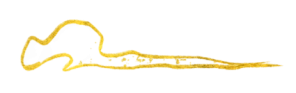 Click here to add explanatory text Click here to add explanatory text Click here to add explanatory text Click here to add explanatory text
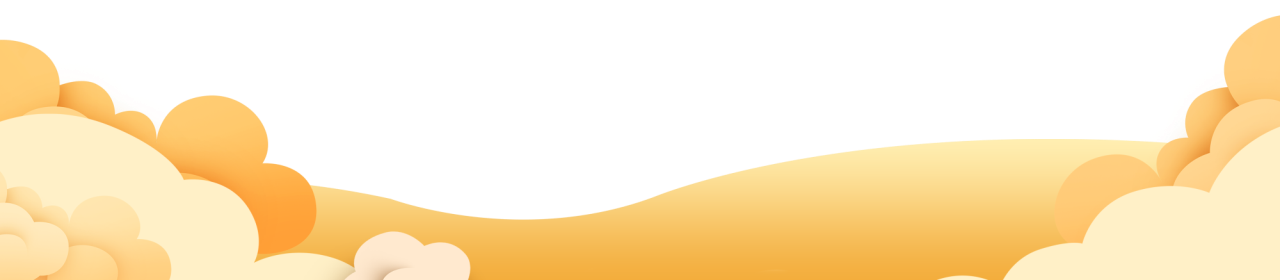 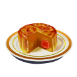 Tiêu đề
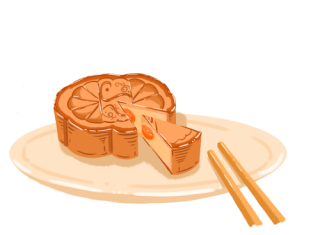 Tiêu đề
Tiêu đề
Tiêu đề
Tiêu đề
Click here to add explanatory text Click here to add explanatory text Click here to add explanatory text Click here to add explanatory text
Click here to add explanatory text Click here to add explanatory text Click here to add explanatory text Click here to add explanatory text
Click here to add explanatory text Click here to add explanatory text Click here to add explanatory text Click here to add explanatory text
Click here to add explanatory text Click here to add explanatory text Click here to add explanatory text Click here to add explanatory text
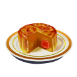 Tiêu đề
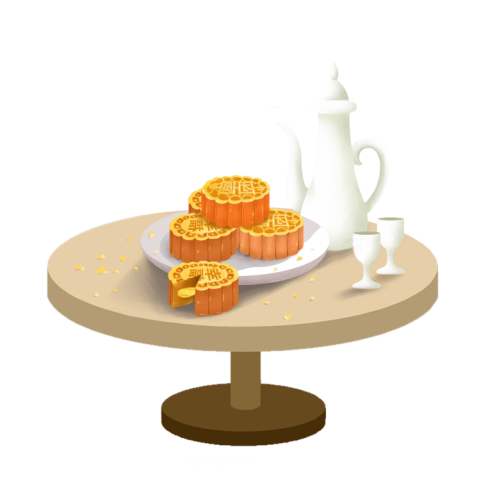 Tiêu đề
Click here to add explanatory text Click here to add explanatory text Click here to add explanatory text Click here to add explanatory text
… …

Click here to add explanatory text Click here to add explanatory text Click here to add explanatory text Click here to add explanatory text
… …

Click here to add explanatory text Click here to add explanatory text Click here to add explanatory text Click here to add explanatory text
… …
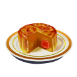 Tiêu đề
Tiêu đề
Tiêu đề
Tiêu đề
Click here to add explanatory text Click here to add explanatory text Click here to add explanatory text Click here to add explanatory text
… …
Click here to add explanatory text Click here to add explanatory text Click here to add explanatory text Click here to add explanatory text
… …
Click here to add explanatory text Click here to add explanatory text Click here to add explanatory text Click here to add explanatory text
… …
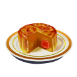 Tiêu đề
1
2
3
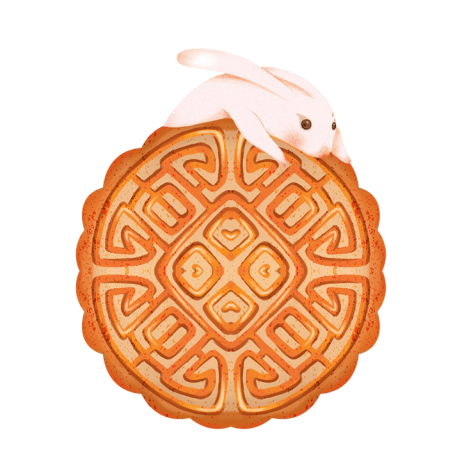 Click here to add explanatory text Click here to add explanatory text
Click here to add explanatory text Click here to add explanatory text
Click here to add explanatory text Click here to add explanatory text
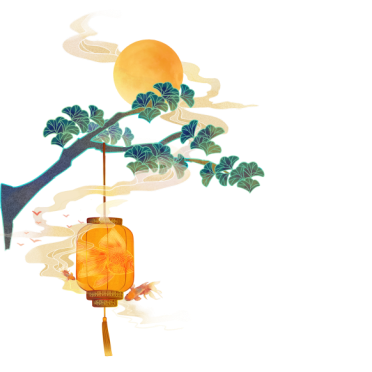 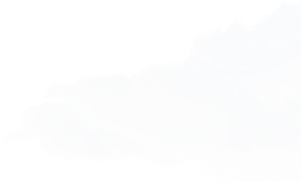 3
Tiêu đề
Nội dung
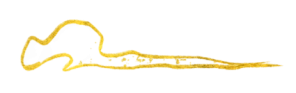 Click here to add explanatory text Click here to add explanatory text Click here to add explanatory text Click here to add explanatory text
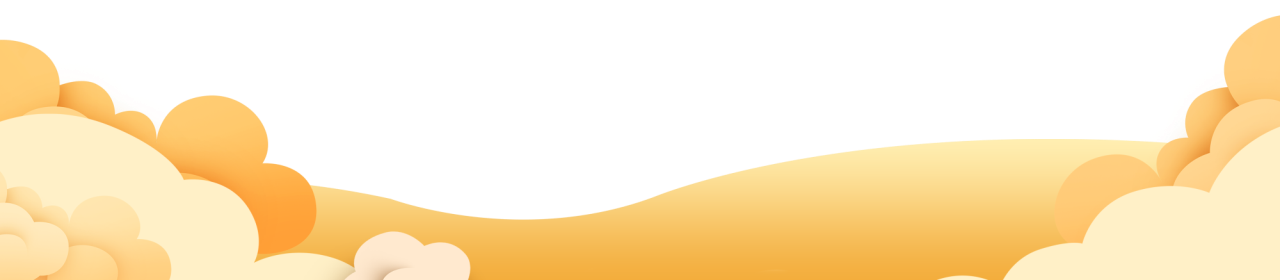 Click here to add explanatory text Click here to add explanatory text Click here to add explanatory text Click here to add explanatory text
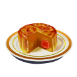 Tiêu đề
Click here to add explanatory text Click here to add explanatory text Click here to add explanatory text Click here to add explanatory text
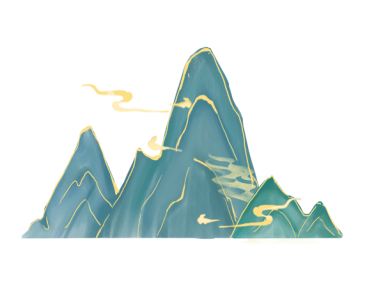 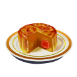 Tiêu đề
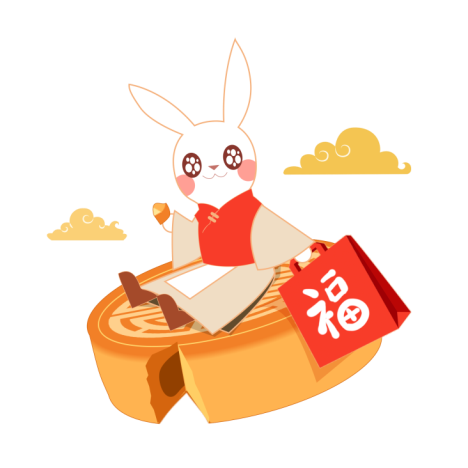 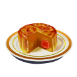 Tiêu đề
Tiêu đề
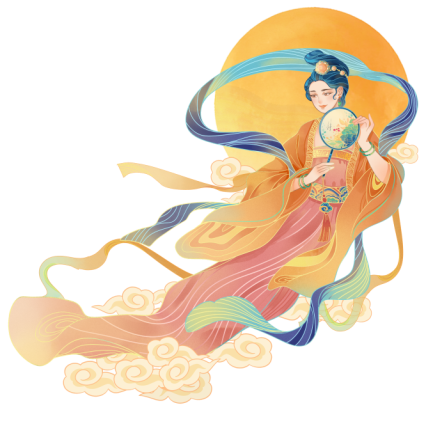 Tiêu đề
1
Click here to add explanatory text Click here to add explanatory text Click here to add explanatory text Click here to add explanatory text
Tiêu đề
2
Click here to add explanatory text Click here to add explanatory text Click here to add explanatory text Click here to add explanatory text